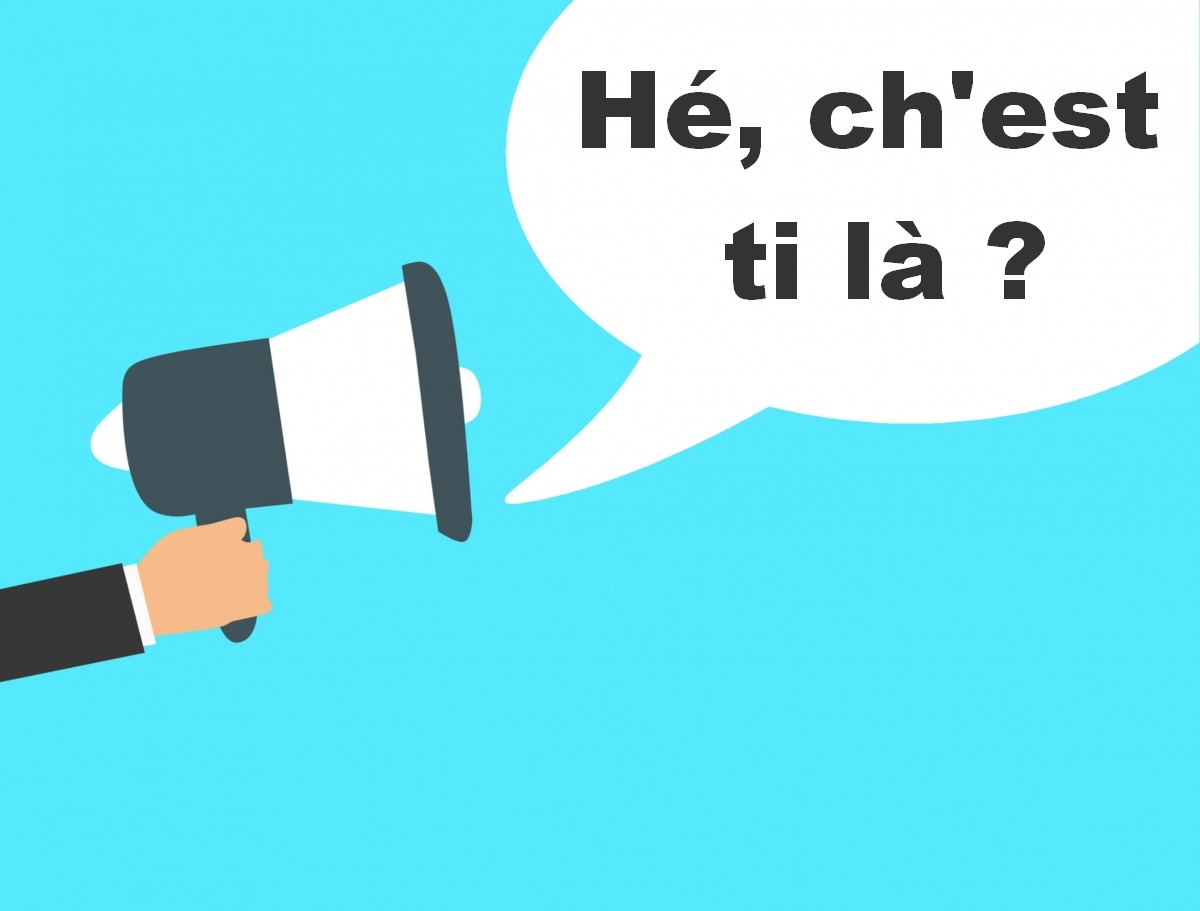 Cours de picard UPHF
Ch’6 ed ed march 2024
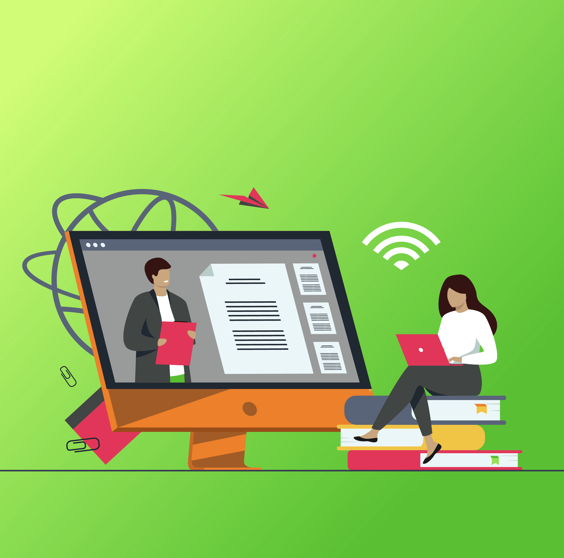 Ercordage
Traduisez en français
Achteure, Toine pi Mélie is restte insanne Auno
Ej su fin contint d’vir tin tayon
Min mononke i n’es lonme mie conme mi
Ch’boulinger i n’sait nin canter
Kmint qu’ch’est sin tiot nom à tin tiot fiu ?
Estiliste ? Cha n’est mie in ouvrache !
Frasie a  veut ète inginieuse, mais cha n’est pon pour elle.
M’s éfants is ont vnu au monde à Kimbré
Eme mère pi eme cousène is sont maristresses din éne titiote école
Traduire en picard
Tu es contente
T’es continte
C’est une femme
Ch’est éne fanme
Je suis styliste
Ej su t-estiliste
Ton cousin et ton oncle habitent à Valenciennes
Tin cousin pi tin mononke is restte à Valinchènes
Quel est le prénom de ta fille ?
Kmint qu’ch’est sin tiot nom à t’file ?Quo qu’ch’est sin tiot nom à t’file
Ta cousine est enseignante dans une école maternelle
Ete cousène ale est maristresse din éne titiote école
Je suis content de voir toute ma famille ensemble
Ej su contint d’vir mes gins (rassannés) insaneEj su contint d’vir eme famile insanne
Ton grand-père, c’est celui qui est né en Angleterre (Ingueltière)
Tin tayon, ch’est chti qu’i a vnu au monde au Ingueltière
Mes cousines sont encore petites
Mes cousènes is sont core tiotes
Le petit-fils de notre voisin ne travaille pas.
Ch’tiot fiu à nou visin i n’ouve nin.
Votre grand-mère n’a pas de fille
Vou tayonne a n’a mie d’file